SHAREPOINT USER GROUP
Bshare – optimisation des processus de gestion documentaire 
chez Beliris
Introduction
Wie is Beliris?

Beliris Document Management Timeline

Nieuw ICT-Portaal Beliris
Visie
bshare project
2
SharePoint User Group
Document Management Timeline
Focus Group EDM
Users + disques réseaux (X, Company, etc)
Application Delta
Déménagement
Mai 2017
New Way of Working
R-schijf
1993
2006
2015
2019
bshare project –
Deel of Nieuw ICT-Portaal
Production et circulation papier
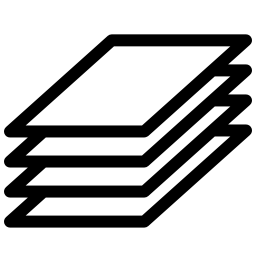 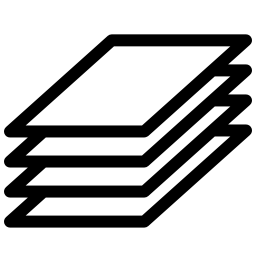 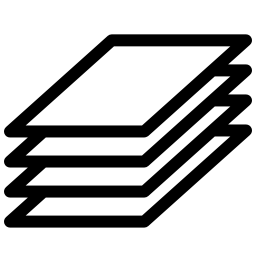 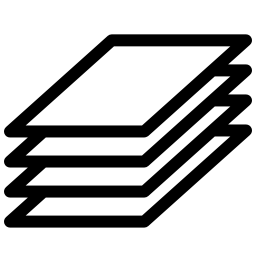 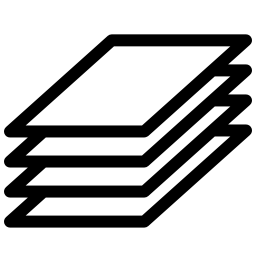 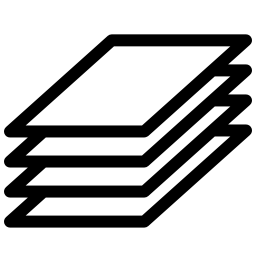 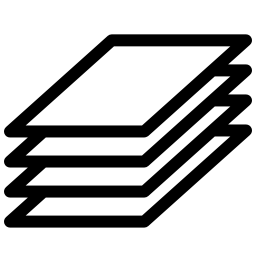 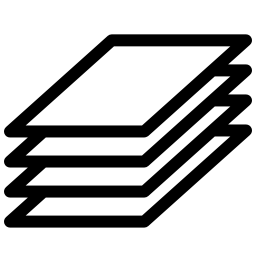 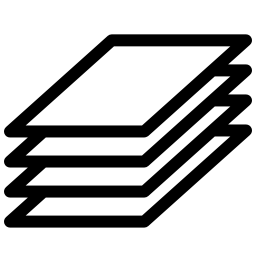 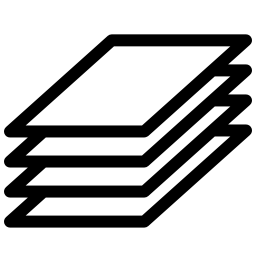 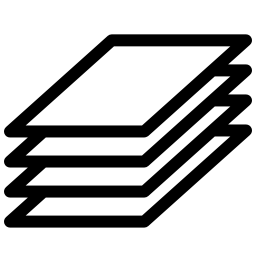 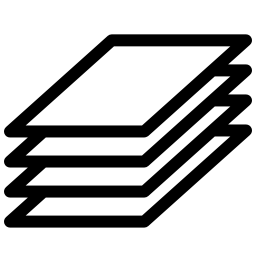 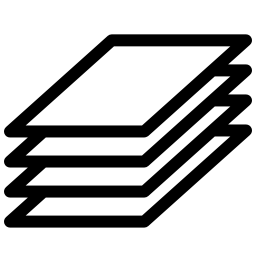 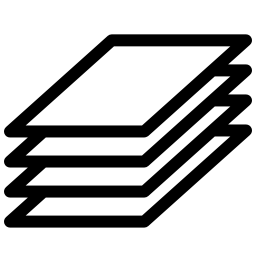 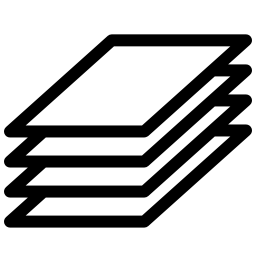 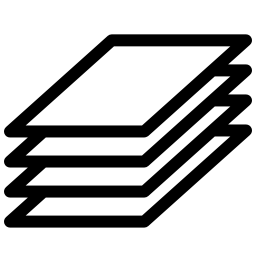 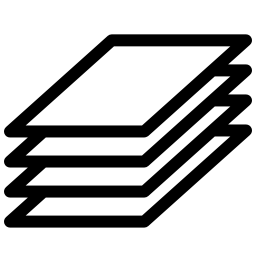 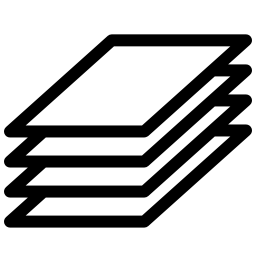 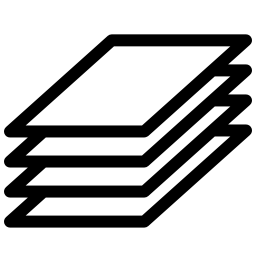 SharePoint User Group
3
Nieuw ICT-Portaal
Wat ?
Projecten Beliris
Interne werking Beliris

 Globale en geïntegreerde visie
4
SharePoint User Group
Nieuw ICT-Portaal - Visie
Waarom ?

1. - MODERNISEREN

2. - CENTRALISEREN

3. – INNOVEREN


 Efficiënter samenwerken - « new way of working »
5
SharePoint User Group
Nieuw ICT-Portaal - Visie
Gedeelde 
bestanden
eigen 
bestanden
change
Eigen
Bestanden
(met dubbels)
Gedeelde 
bestanden
6
SharePoint User Group
Nieuw ICT-Portaal - Visie
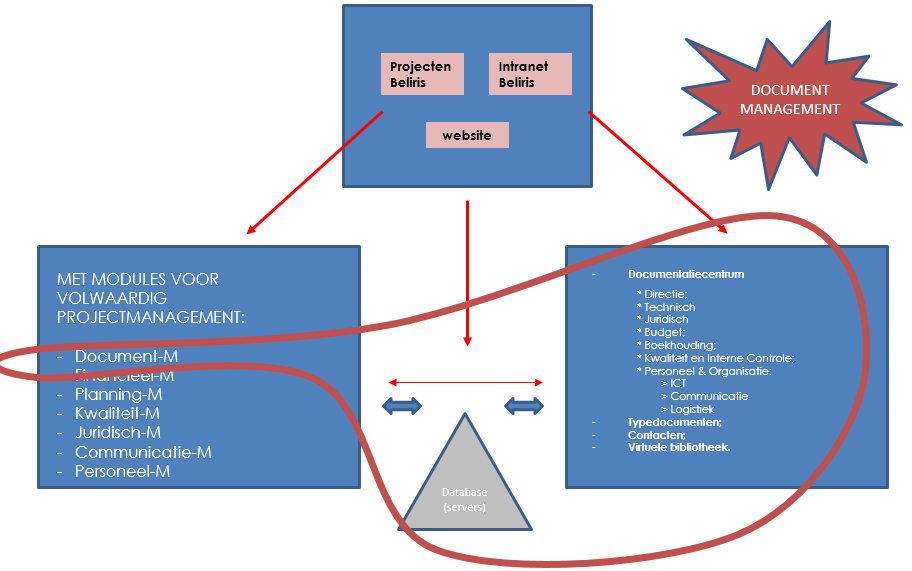 7
SharePoint User Group
Nieuw ICT-Portaal - Visie
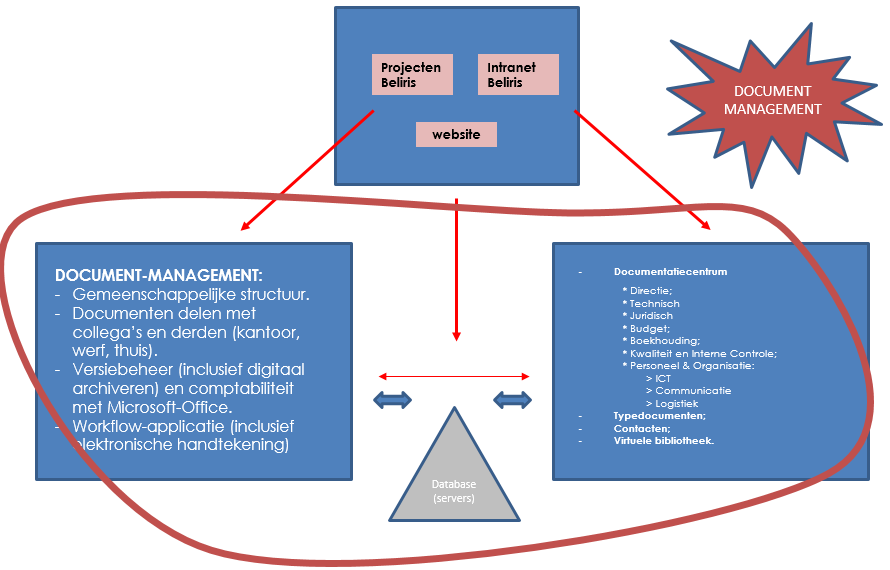 8
SharePoint User Group
bshare Project
Requirements
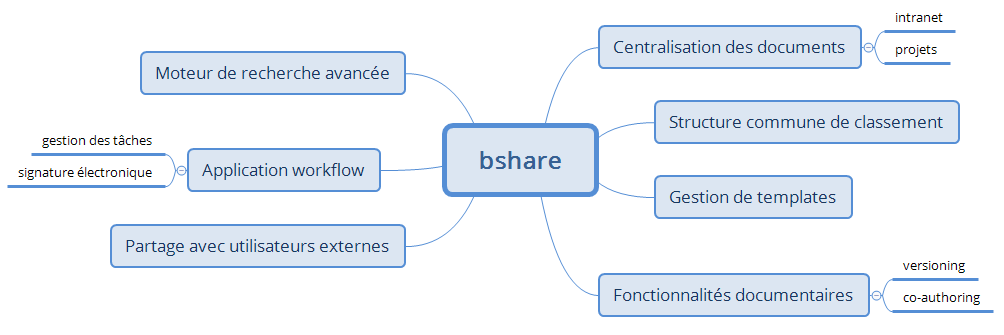 9
SharePoint User Group
bshare Project
Défis
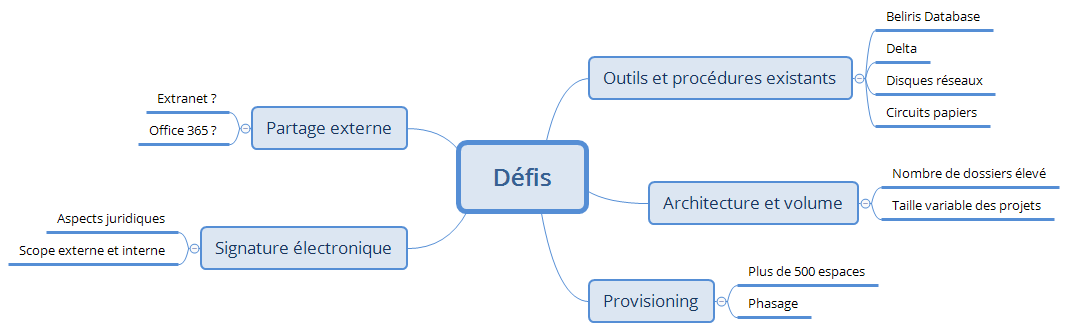 10
SharePoint User Group
bshare – PoC Phase
Partage extérieur via email, dropbox, etc
Circuit papier
Delta
Disques réseaux (R, X, Company, Users, etc)
SharePoint 2016
Beliris Business Database
11
SharePoint User Group
bshare – Test Phase
Partage extérieur via email, dropbox, etc
Delta
SharePoint 2016
Intranet
Projects
Beliris Business Database
Flows
Teams
12
SharePoint User Group
bshare – choix techniques
Business Logic
Réutiliser les définitions métiers existantes dans la Beliris Database – project, dossier, litigations, permits, chapter, sub-chapter, etc
Assurer la synchronisation entre bshare et la Beliris Database pour éviter la duplication de l’information
13
SharePoint User Group
bshare – choix techniques
Architecture
Hierarchical vs Flat



Url based
http://projects.bshare.data.intra/sites/99999
http://dossiers.bshare.data.intra/sites/99999
http://litigations.bshare.data.intra/sites/99999
http://permits.bshare.data.intra/sites/99999
Projects & Dossiers
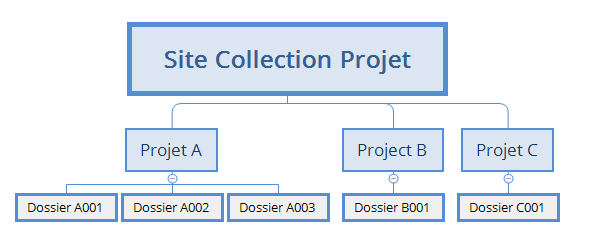 SC Projet A
SC Projet B
SC Dossier A001
SC Dossier A002
14
SharePoint User Group
bshare – choix techniques
Provisioning
Près de 500 sites en 2 semaines
Possibilité de déploiements de nouveautés par phase
Possibilité de lier le provisioning à la création de nouveaux objets dans la Beliris Database (projects, dossiers, litigations, permits)
15
SharePoint User Group
bshare – Release 1
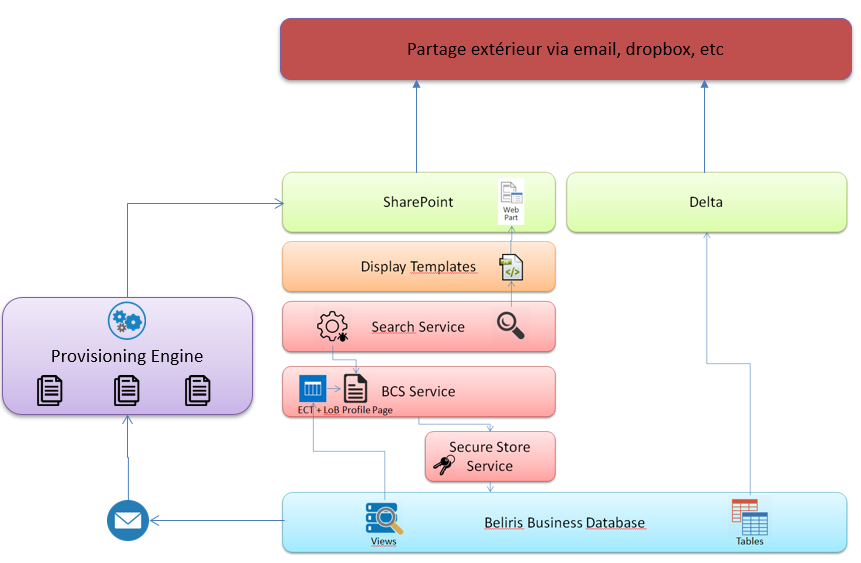 16
SharePoint User Group
bshare R1 – visite guidée
Homepage
Intranet
Directory Projects & Dossiers
Project : Lemmens
Dossier
Flows
17
SharePoint User Group
Next step : bshare – Release 2
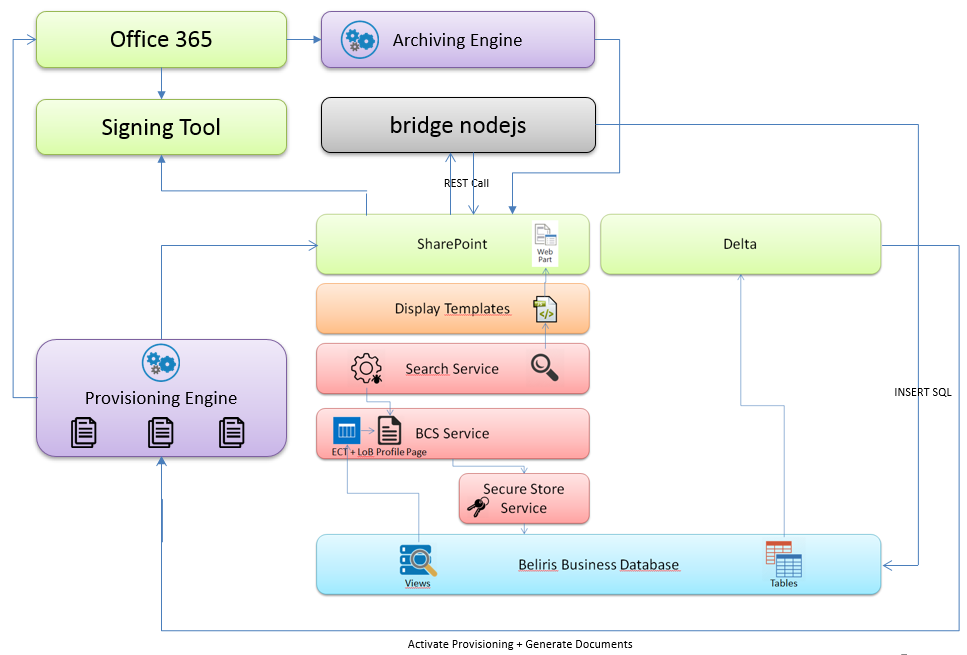 18
SharePoint User Group
bshare project – leçons à retirer
Gestion de projet
Voir grand, commencer petit
Rome was niet op één dag gebouwd!
The sky is the limit
Traduction des besoins en liste de tâches et suivi: trouver la bonne méthodologie
Donner le temps aux consultants de développer un regard critique sur les besoins
Revoir, traduire et suivre les besoins de manière visuelle
Samen werken
Project board pour les décisions high level
Technical Meeting mensuel avec consultants, responsables IT & responsables business
Valider les choix ensemble pas à pas
19
SharePoint User Group
bshare project – leçons à retirer
Choix techniques
Approche
Intégration light qui maximise les services et composants existants
Best Practices
Flat Architecture
Pnp Provisioning Engine & Resources
Design peut être light ET élégant
20
SharePoint User Group
Plus d’informations ?
Contacts
Dieter.Vandersmissen@mobilit.fgov.be
Lionel.Magain@smals.be
21
SharePoint User Group
Merci pour votre attention en cette fin de matinée !
22
SharePoint User Group